Place Setting Template
Water Glass
Wine Glass
Dessert Spoon
Salad Fork
Dinner Fork
Service Plate
Dinner Knife
Teaspoon
Soup spoon
Water Glass
Wine Glass
Download more templates from FPPT.com
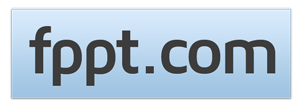 [Speaker Notes: Download free templates from FPPT.com]